Anwendertagung 2014
Herzlich Willkommen
zur Anwendertagung 2014



Thema:		X-Services
		 

Referenten:	Edmund Strobl
X-Services – Übersicht
Beschreibung:
Ergänzendes Paket zu den Hauptmodulen

 Aktivierung von einzelnen Komponenten möglich

 Windows Dienste
X-Services – Übersicht
X-oil
X-tanken
X-lvs
X-map
X-ws
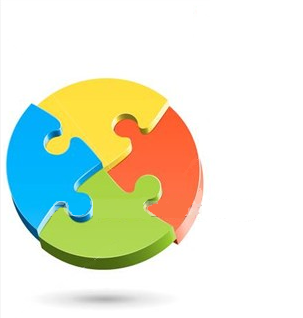 X-Services – Übersicht
X-Services
X-oil
X-tanken
X-lvs
X-map
X-ws
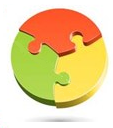 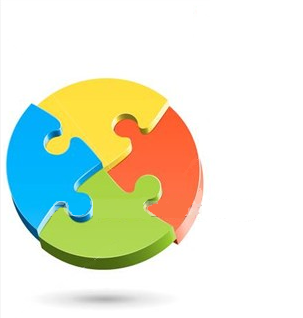 X-Services – Übersicht
X-Services
X-oil
X-tanken
X-lvs
X-map
X-ws
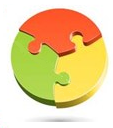 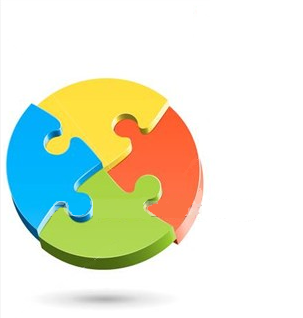 - SCHUFA/Creditreform
X-Services – Übersicht
X-Services
X-oil
X-tanken
X-lvs
X-map
X-ws
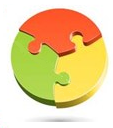 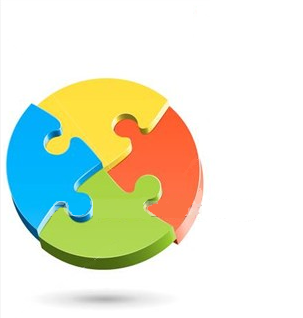 SCHUFA/Creditreform
 Frachtmodul
X-Services – Übersicht
X-Services
X-oil
X-tanken
X-lvs
X-map
X-ws
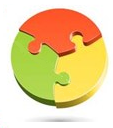 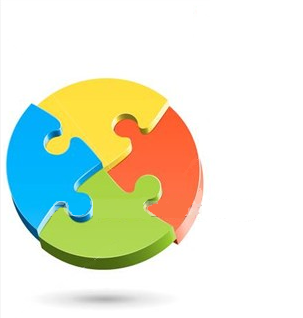 SCHUFA/Creditreform
 Frachtmodul
 E-Mail Service
X-Services – Übersicht
X-Services
X-oil
X-tanken
X-lvs
X-map
X-ws
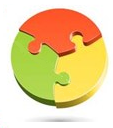 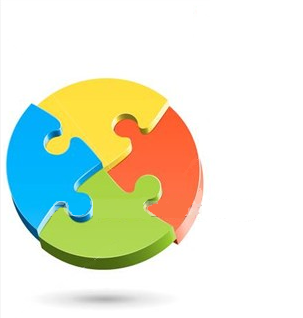 SCHUFA/Creditreform
 Frachtmodul
 E-Mail Service
 PDF Erzeugung
X-Services – Übersicht
X-Services
X-oil
X-tanken
X-lvs
X-map
X-ws
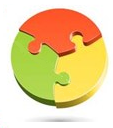 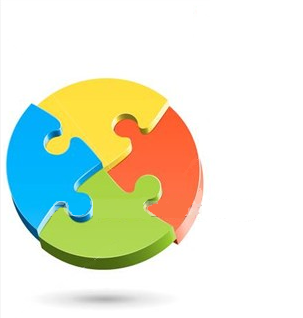 SCHUFA/Creditreform
 Frachtmodul
 E-Mail Service
 PDF Erzeugung
 TOM TOM
X-Services – Übersicht
X-Services
X-oil
X-tanken
X-lvs
X-map
X-ws
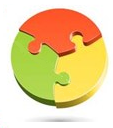 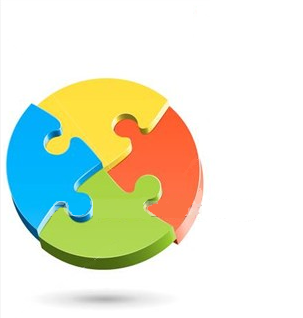 SCHUFA/Creditreform
 Frachtmodul
 E-Mail Service
 PDF Erzeugung
 TOM TOM
 Xmap Webservice
X-Services – Übersicht
Ansicht: X-Services
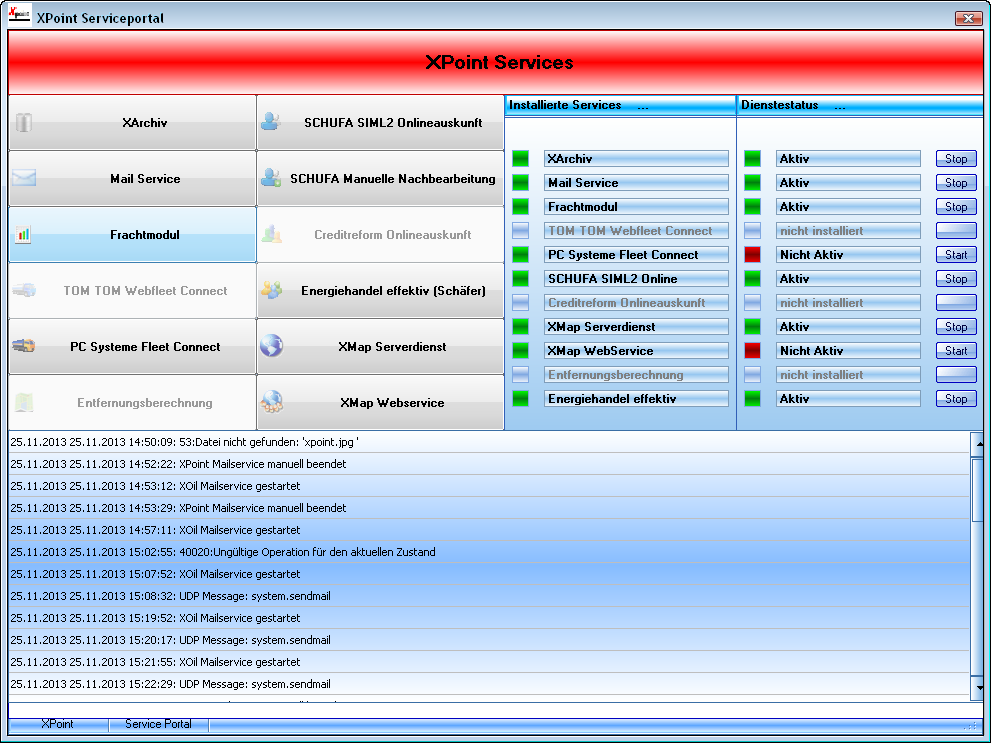 X-Services – Zusammenfassung
Zusammenfassung:
Ergänzung der Standardmodule 

 Betriebssystemübergreifende Funktionen
Anwendertagung 2014
Vielen Dank für Ihre Aufmerksamkeit